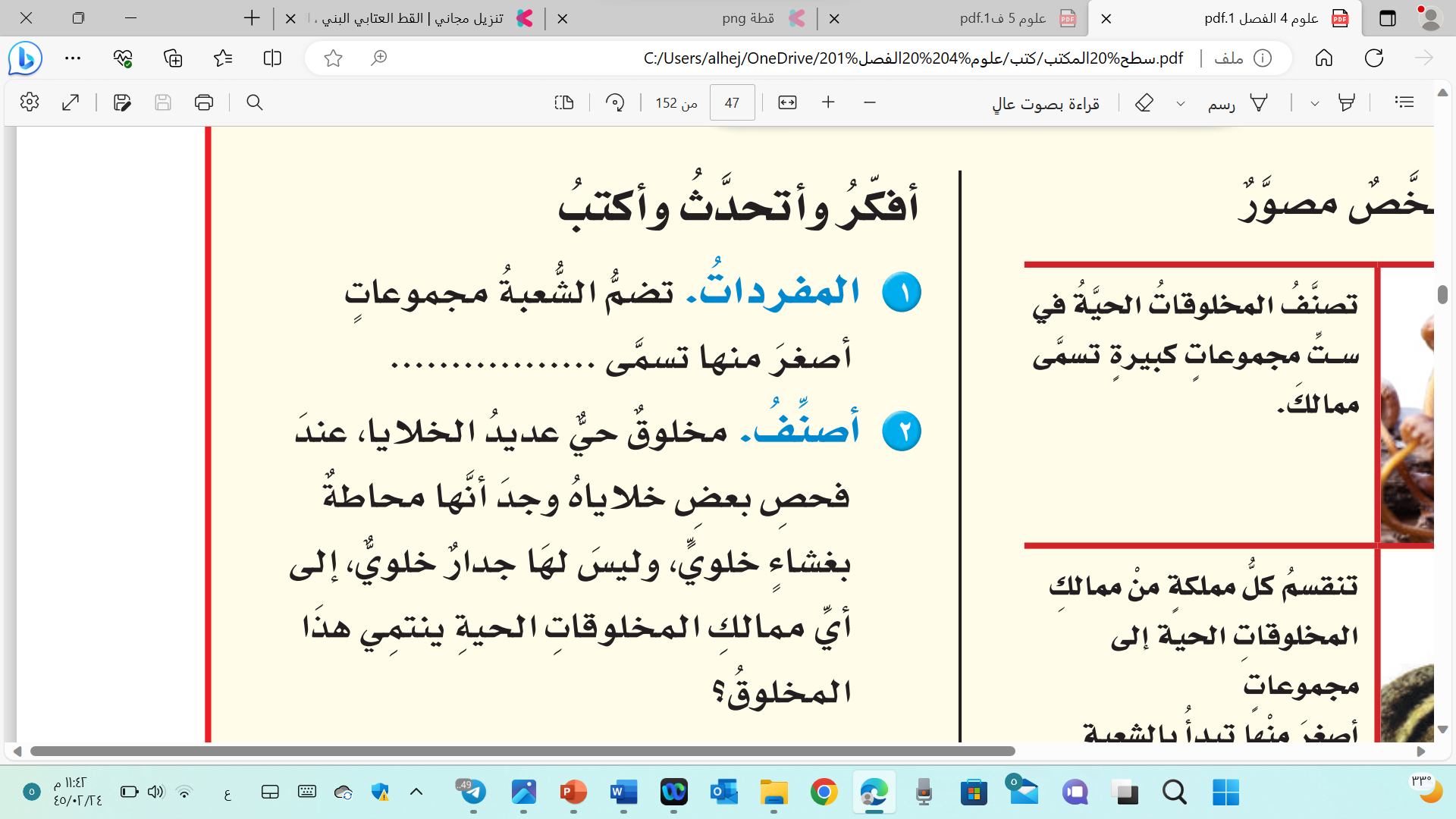 ص 46
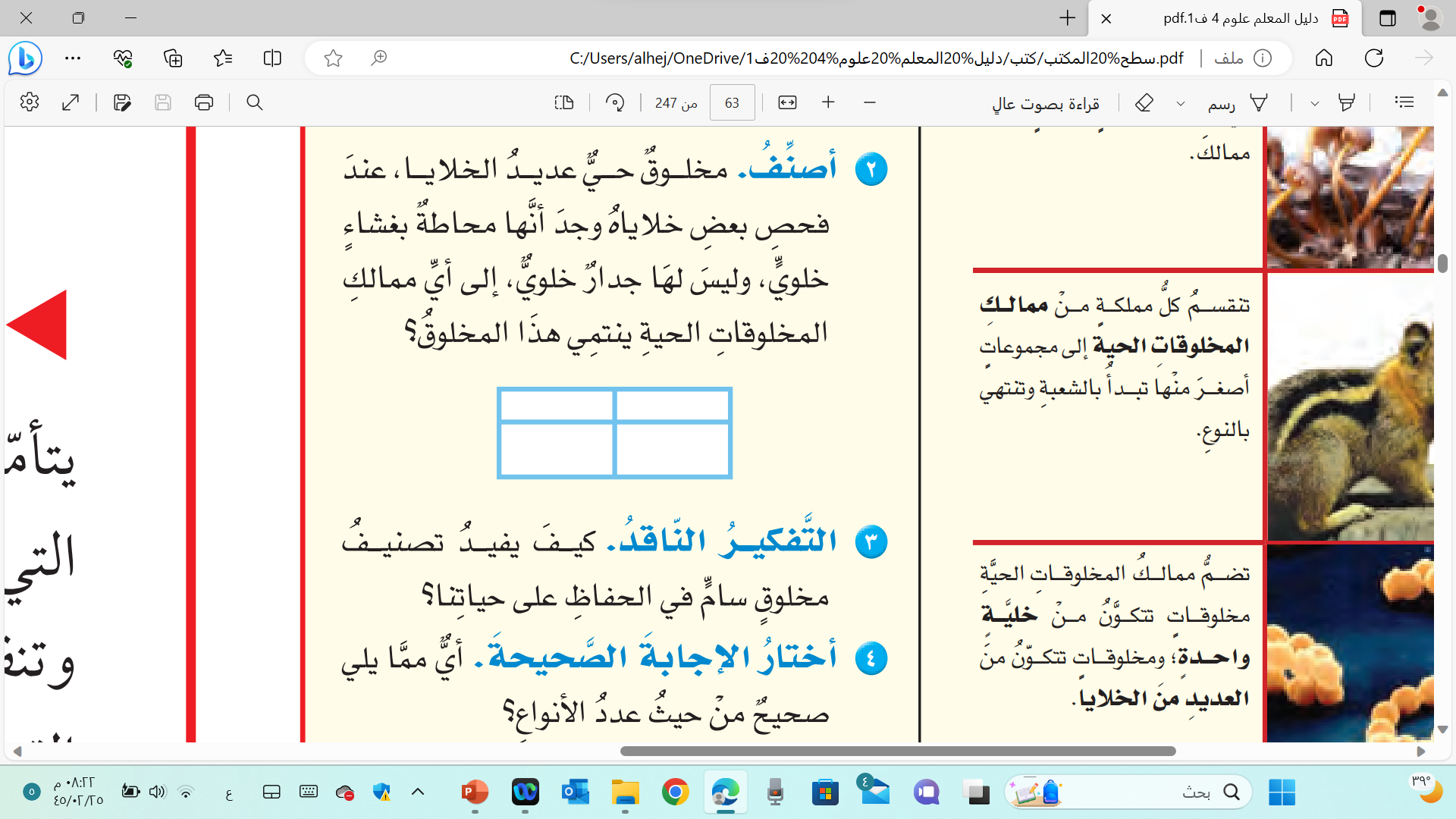 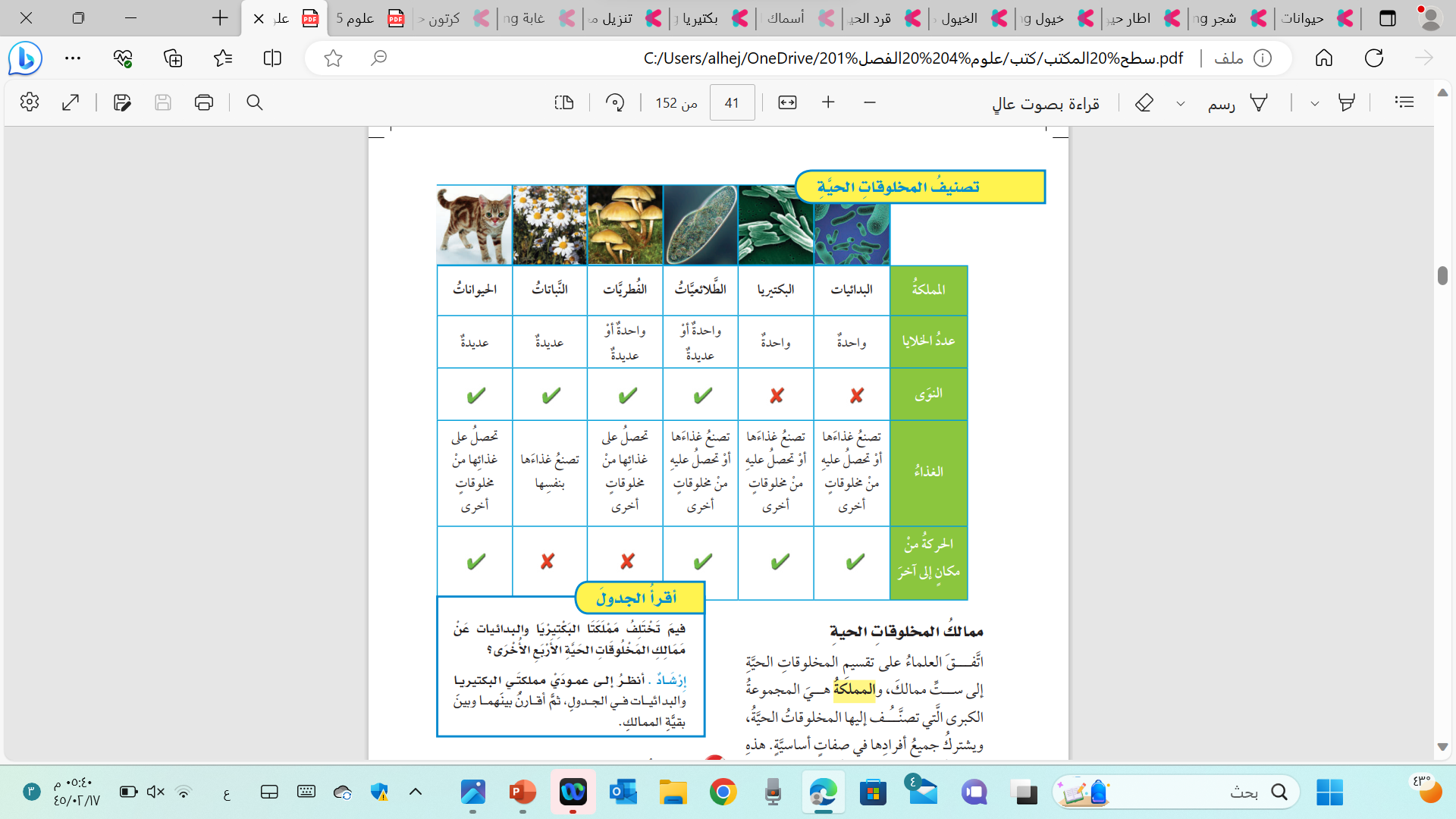 ص 46
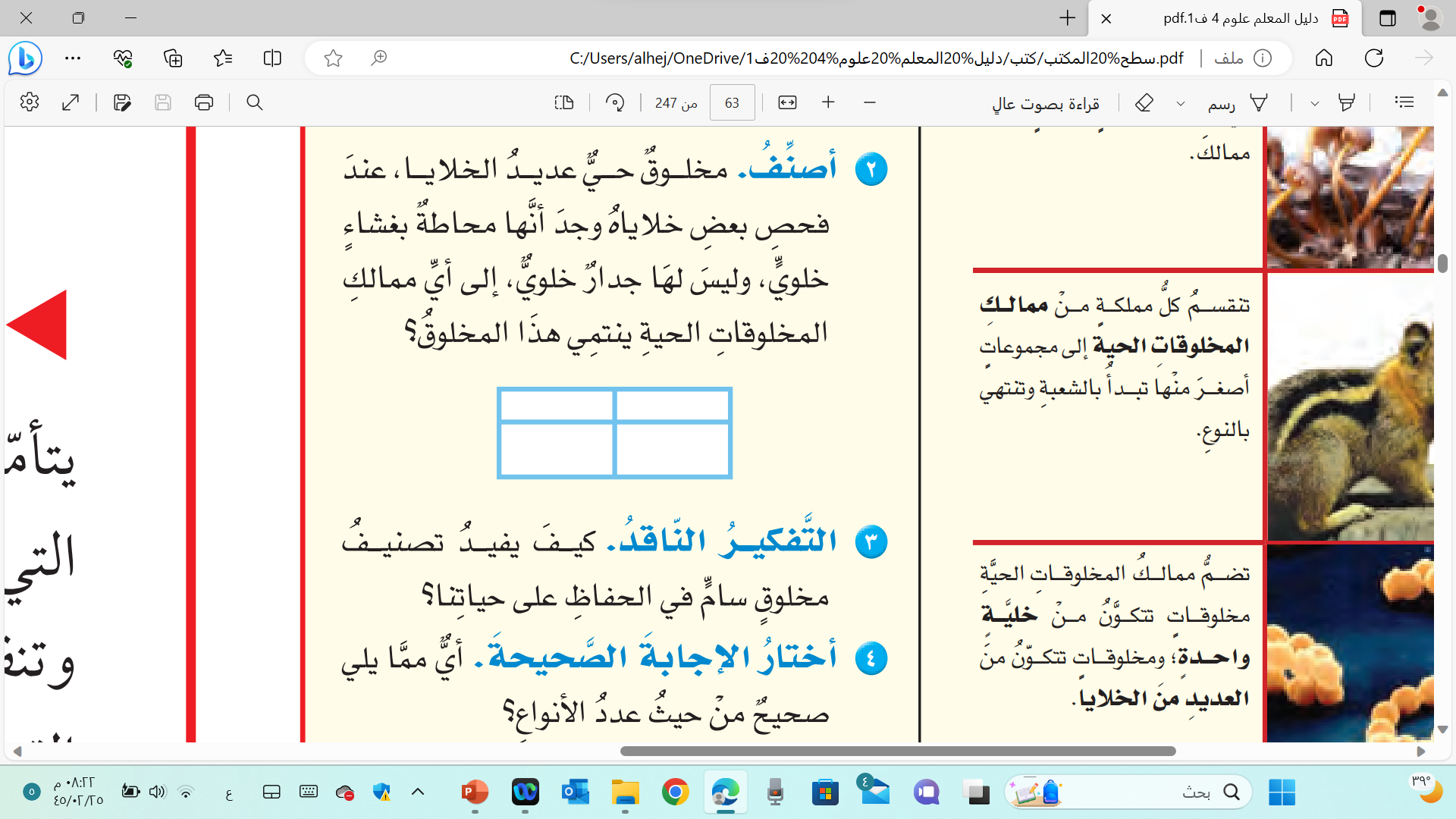 ينتمي إلى مملكة الحيوانات.
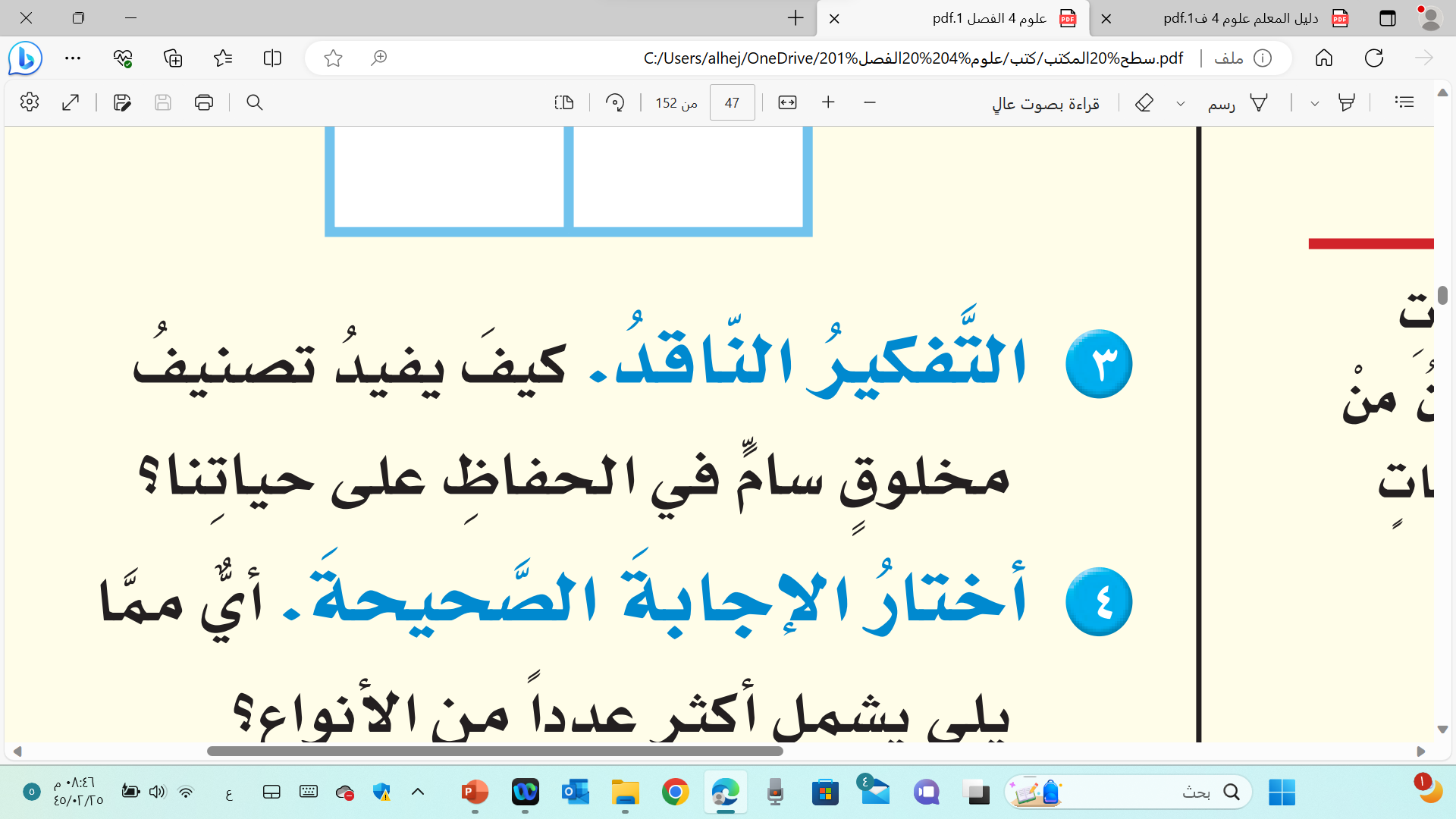 ص 46
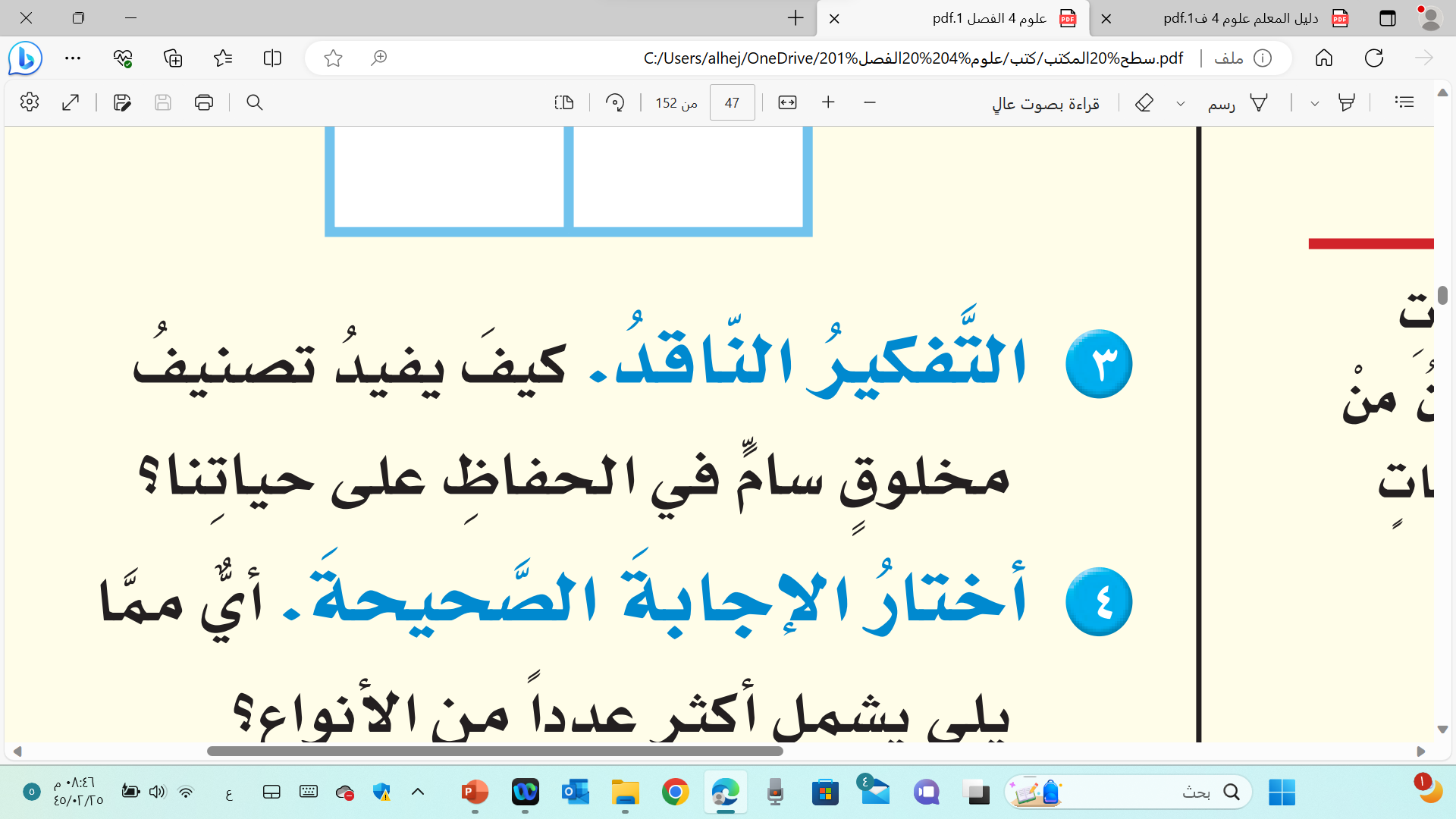 لتحديد كيفية التعامل مع شخص ابتلع سمًا او عضه حيوان سام.
ص 46
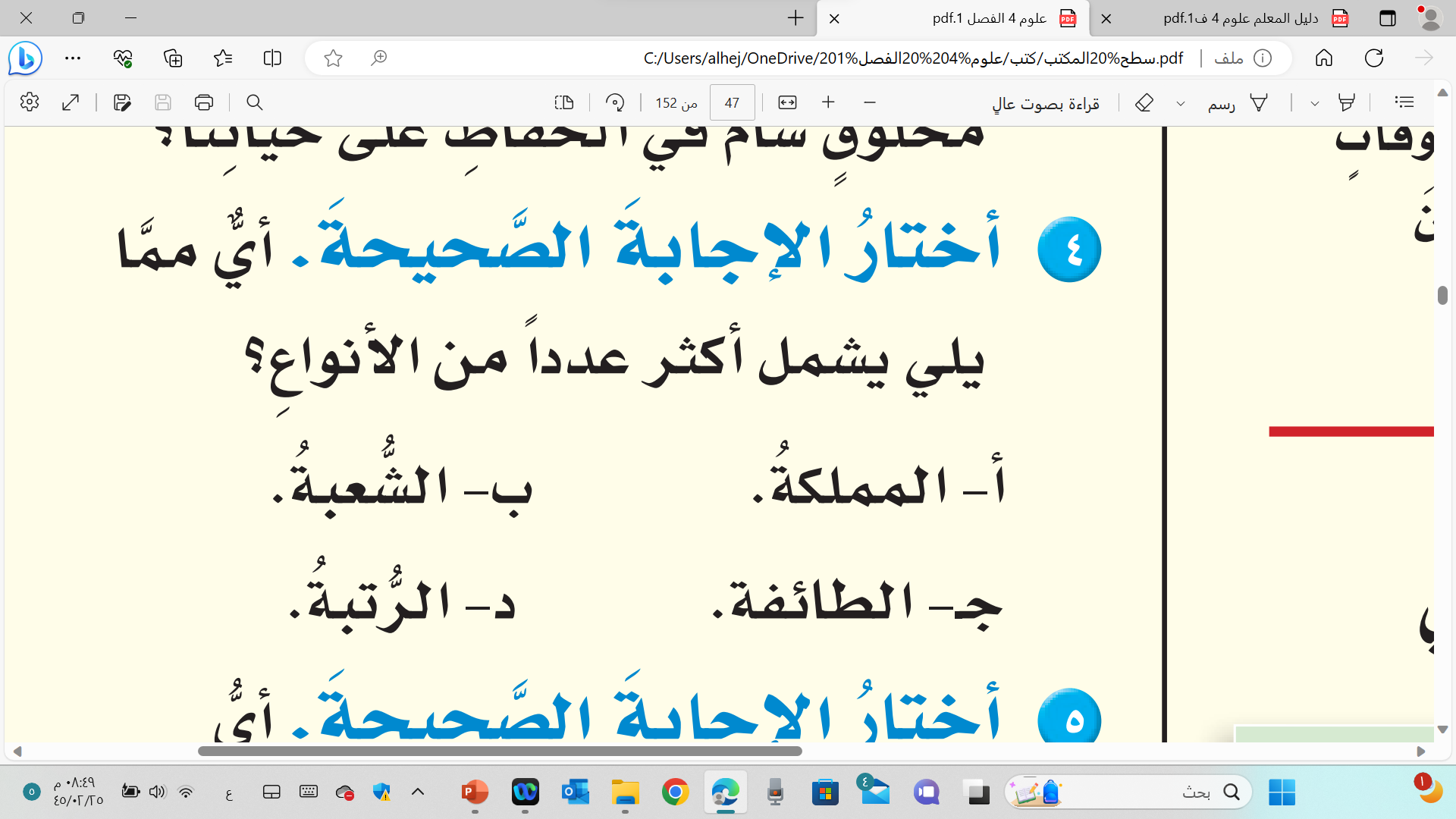 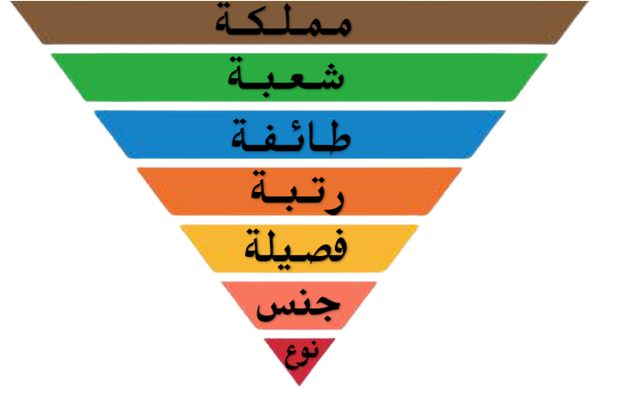 ص 46
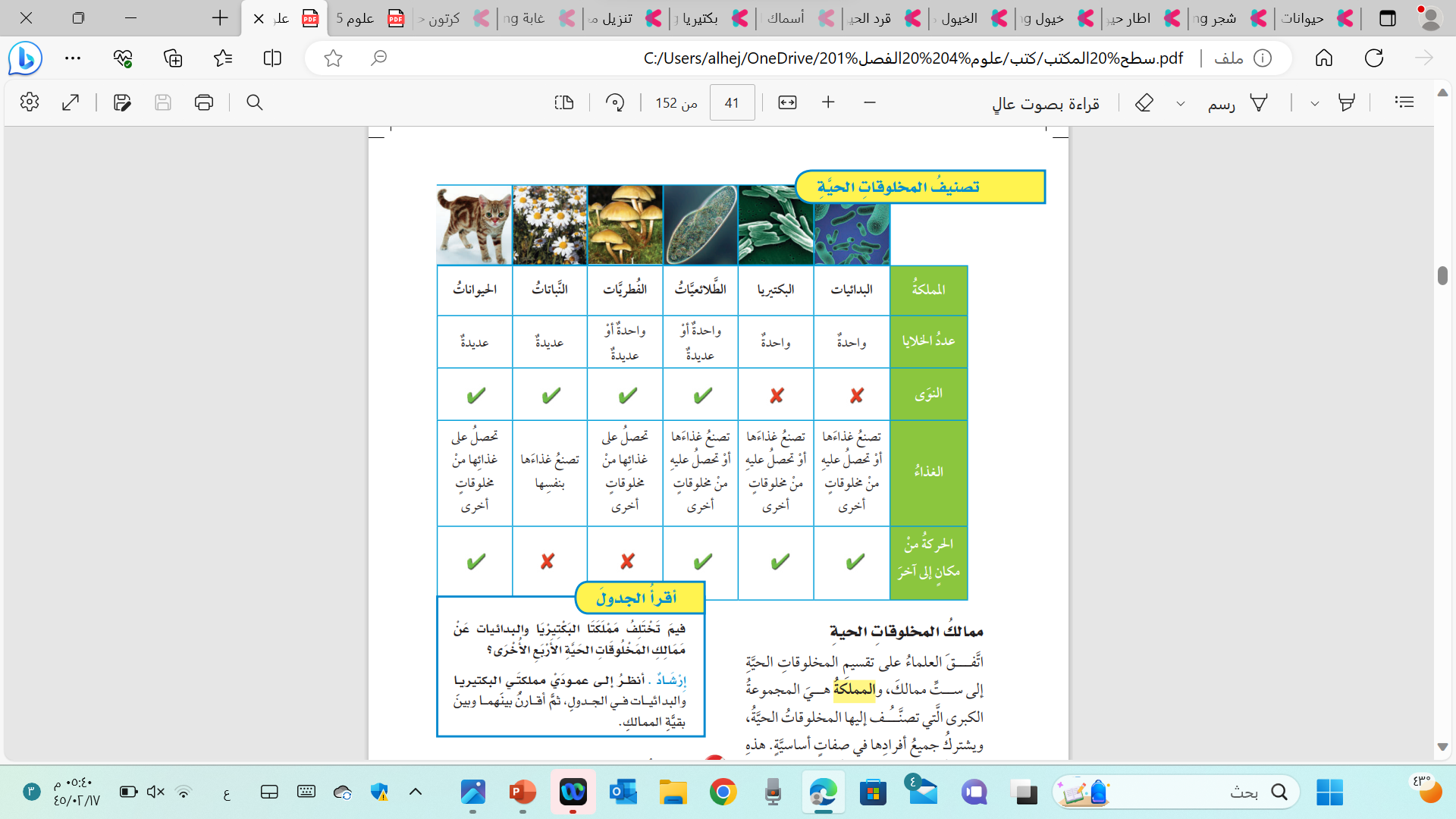 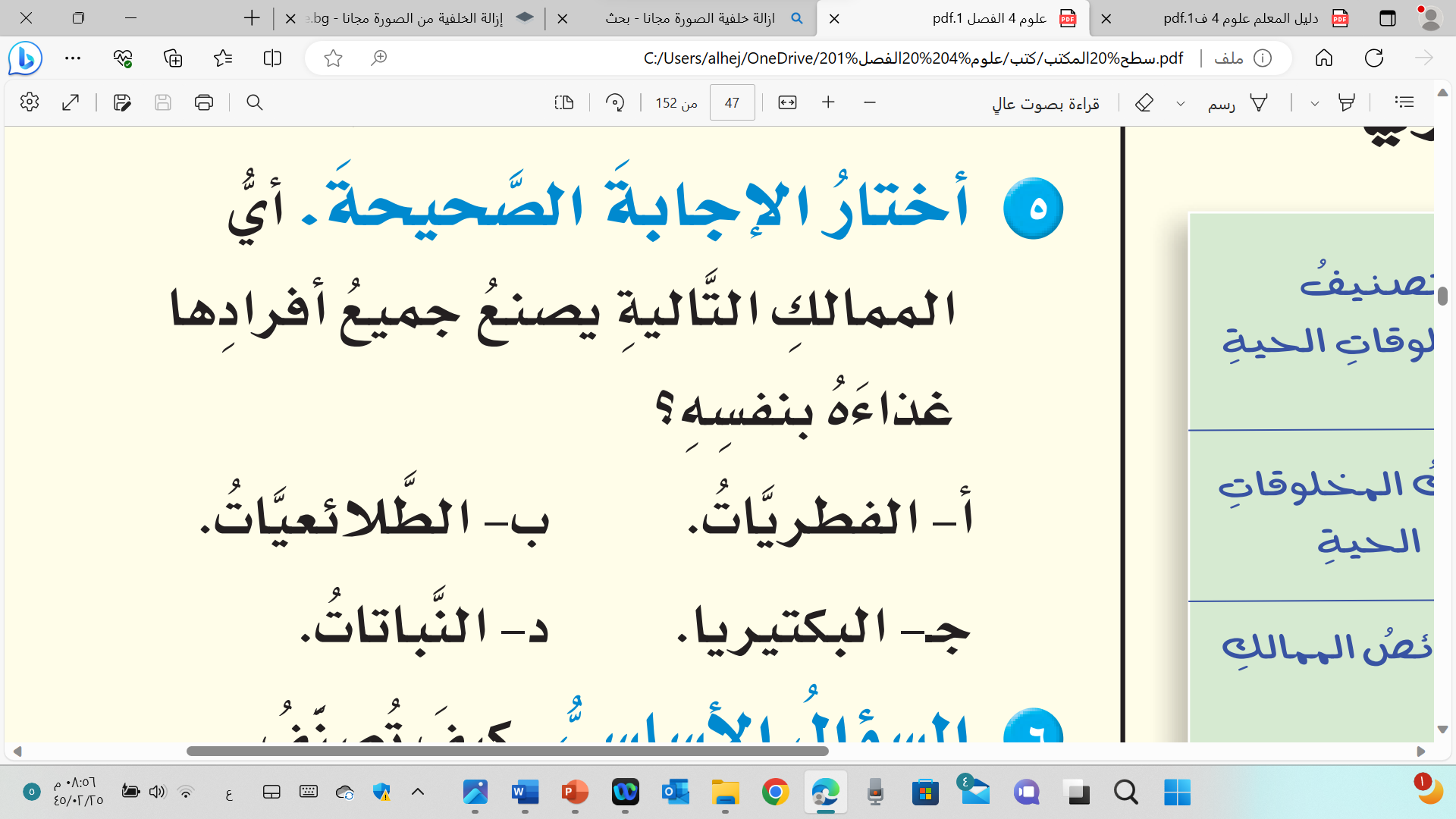 ص 46
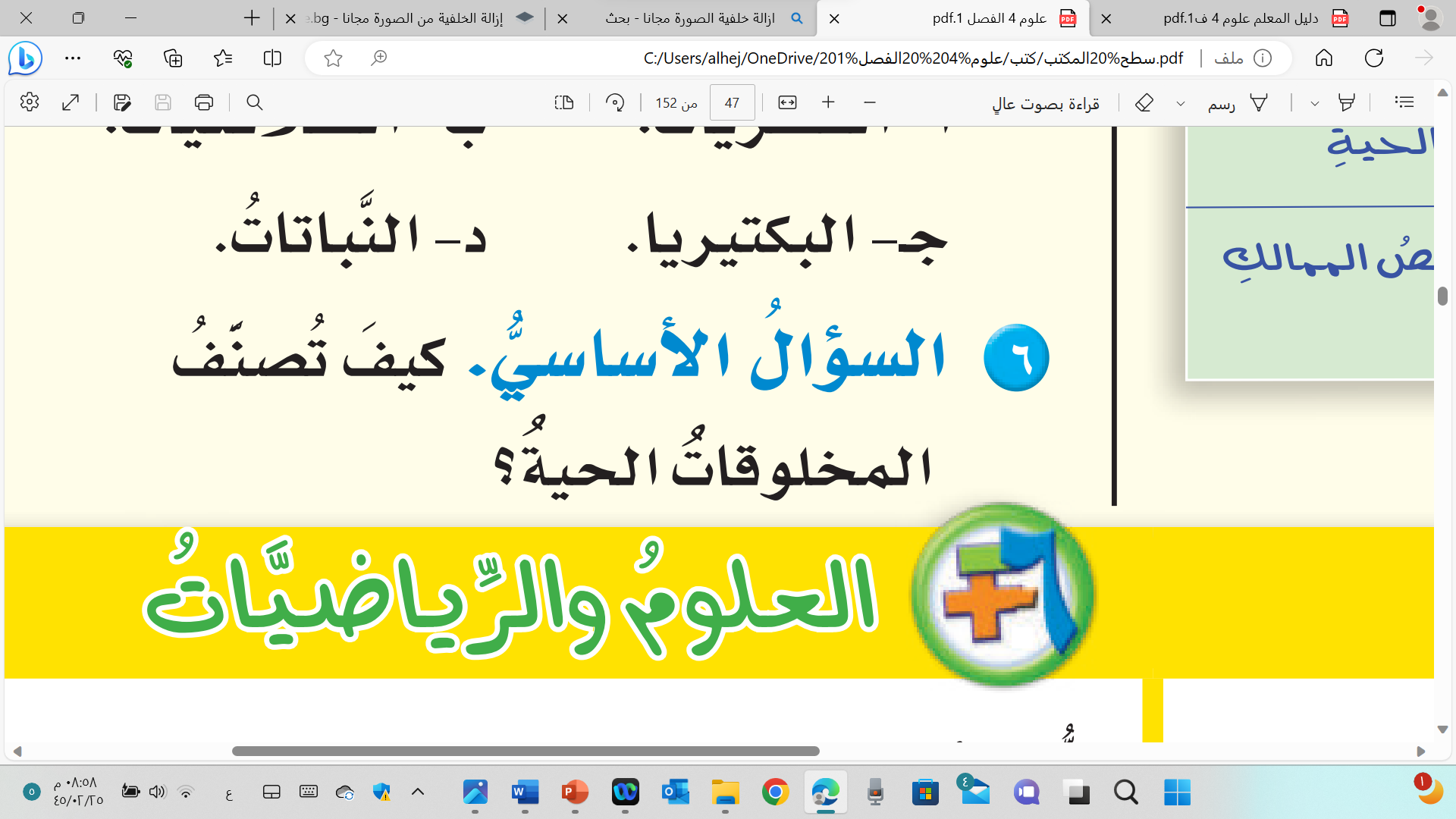 ص 46
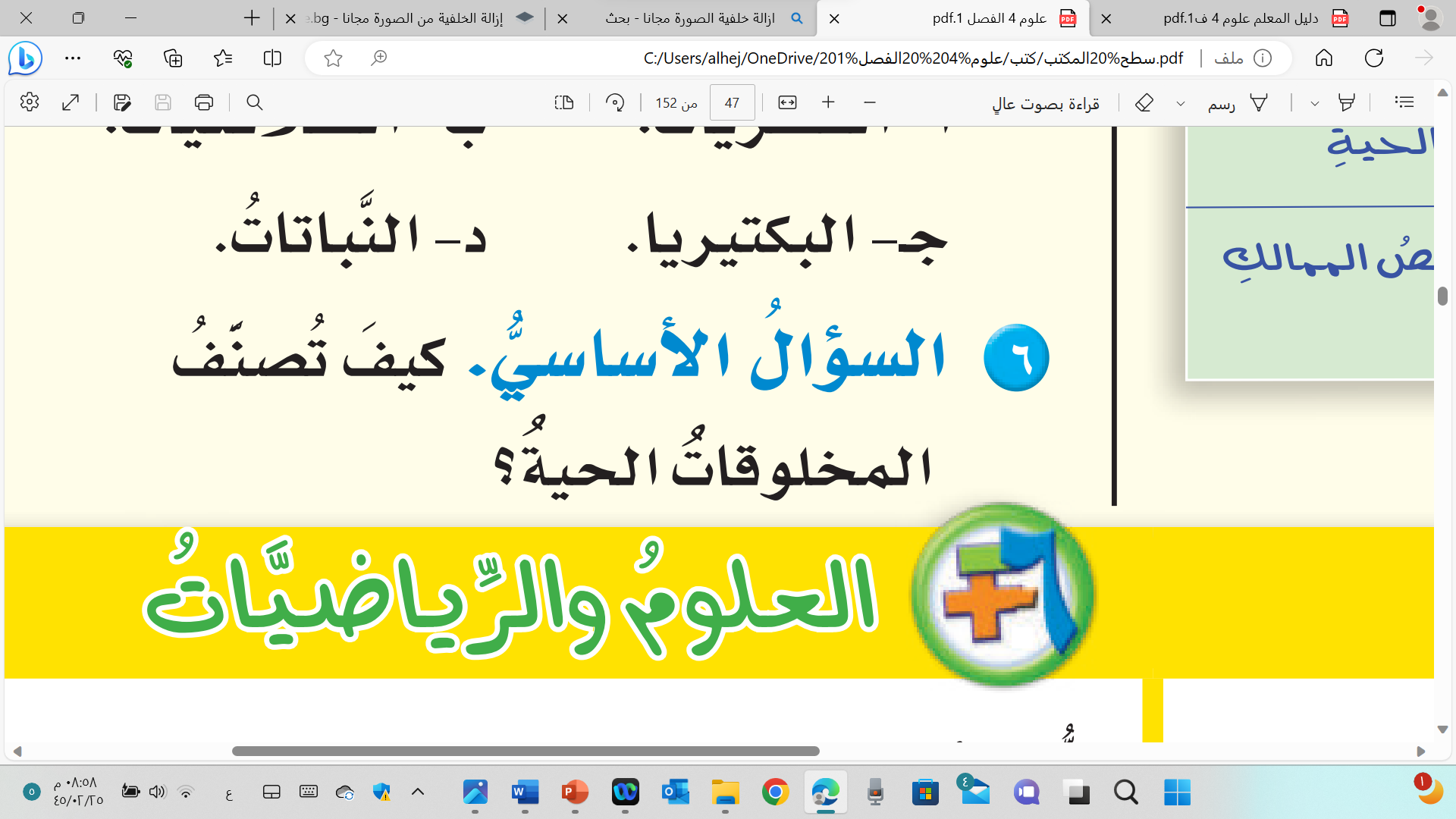 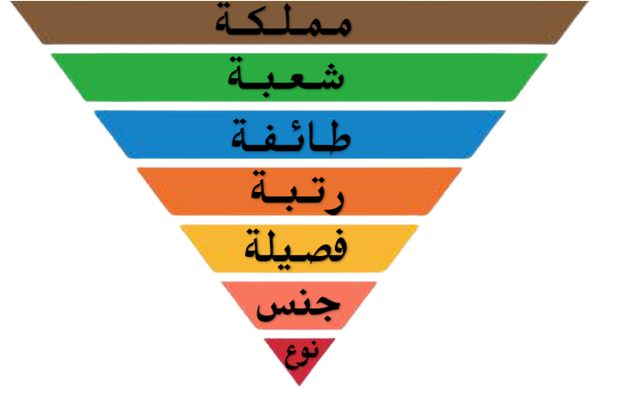 ص 46